CEFET/RJBacharelado em Ciência da ComputaçãoInferência Estatística
Prof. Eduardo Bezerra 
ebezerra@cefet-rj.br
Teste T de STUDENT
Visão geral
3
Testes em uma amostra 
com variância conhecida  teste z
com variância desconhecida  teste t
Testes em (duas) amostras 
dependentes (pareadas)
independentes
Teste z (revisão)
4
Teste z sobre amostra única (revisão)
5
Hipótese nula H0: µ = µ0 
	onde µ0 representa a média da população esperada pela hipótese nula
Hipótese nula
	Ha: µ < µ0 (one-sided, left)
	Ha: µ > µ0 (one-sided, right) 
	Ha: µ ≠ µ0 (two-sided)
E se σ for desconhecido?
6
No teste z, consideramos que o valor de σ é conhecido na computação do z-escore.
Poderíamos pensar (erroneamente) que podemos computar o desvio padrão s da amostra e usá-lo no lugar de σ para computar o erro padrão:
E se σ for desconhecido? (cont.)
7
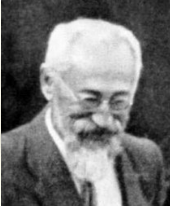 O uso de s em vez de σ adicionaria ainda mais incerteza às inferências.
Nesse caso (em que σ é desconhecido), não podemos usar o teste z.
Em vez disso, devemos usar o teste t.
William Sealy Gosset (1876–1937)
Teste t de Student
8
Distribuição t de Student
9
Família de distribuições de probabilidades similar à distribuição normal, mas com caudas mais largas.
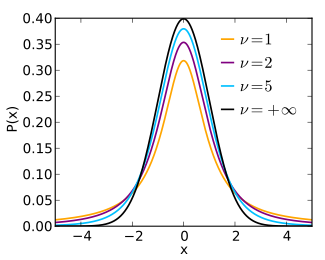 Fonte da figura: Wikipedia
[Speaker Notes: A forma da distribuição t é similar à distribuição normal padrão: ambas são simétricas em torno do valor zero. Entretanto, a distribuição t possui caudas mais longas, o que significa que valores de t mais distantes da média são mais prováveis do que no caso da distribuição normal.]
Distribuição t de Student
10
Membros dessa família são identificados por um parâmetro denominado graus de liberdade (degrees of freedom, df).
Conforme df aumenta → caudas da distribuição se tornam mais finas → t se aproxima de z.
Uma distribuição t com infinitos graus de liberdade é igual à distribuição normal padrão.
[Speaker Notes: Conforme a quantidade de graus de liberdade aumenta, a distribuição t fica cada vez mais parecida com a distribuição normal padrão.]
Teste t
11
Teste de hipótese em que a estatística de teste segue uma distribuição t sob a hipótese nula.
Aplicado quando o erro padrão (por conta de não ser desconhecido) é substituído por uma estimativa baseada nos dados da amostra.
Teste t de única amostra (one sample t test)
12
Objetivo: verificar uma alegação feita acerca da média de uma população.
Contexto de uso: comparação entre uma média amostral e um valor dado, quando a variância da população é desconhecida.
Condições de aplicabilidade:
Amostra foi obtida por meio de amostragem aleatória simples.
A população é normalmente distribuida ou a amostra é grande
Estatística de teste t
13
onde
média amostral
média populacional considerando que H0 é verdadeira
A estatística tstat segue a distribuição t de Student com n-1 graus de liberdade.
Exemplo
14
Seja testar a seguinte alegação usando uma amostra de tamanho10:
“Bebês com SIDS possuem peso de nascimento médio diferente daquele encontrado na população de bebês, que é µ0 = 3300 gramas.” 

H0: µ0 = 3300
Ha: µ0 ≠ 3300 (two-sided)
SIDS: Sudden Infant Death Syndrome
[Speaker Notes: Considere que a tabela à direita corresponde a uma amostra aleatória simples de tamanho 10 de pesos de nascimento, medidos em gramas.

SIDS: Sudden Infant Death Syndrome]
Exemplo (cont.)
15
A partir da amostra aleatória simples (n = 10) de pesos (medidos em gramas) no nascimento de bebês com SIDS, calculamos:
[Speaker Notes: SRS = = simple random sample]
Exemplo (cont.)
16
A seguir, computamos a estatística tstat:
Exemplo (cont.)
17
Graficamente, temos:
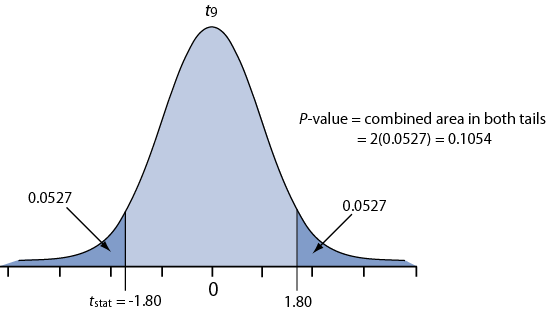 Exemplo (cont.)
18
Interpretação
Estamos testando H0: µ0 = 3300 gramas
No teste bicaudal (two-sided test) com nível de confiança igual a 90%, encontramos p-value > .10
Conclusão: não podemos rejeitar H0, dado que a evidência contra ela é fraca: a média amostral (2890,5 gramas) não é significativamente diferente de 3300 gramas.
Função t.test do R
19
a = c(2998, 3740, 2031, 2804, 2454, 2780, 2203, 3803, 3948, 2144)
t.test(a, mu=3300, conf.level = .9)
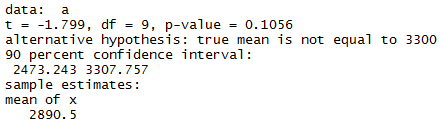 [Speaker Notes: a = c(2998, 3740, 2031, 2804, 2454, 2780, 2203, 3803, 3948, 2144)
t.test (a, mu=3300, conf.level = .9)
qt(0.9, 9)

Use ?t.test]